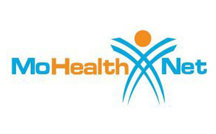 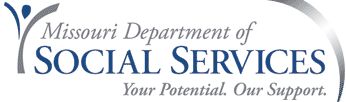 MO HealthNet PharmaCy Program and Budget Updatemhd drug utilization review board october 19, 2022Elizabeth Short, Program specialist
2
3
4
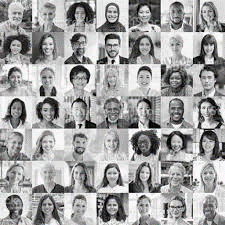 PARTICIPANTS	240,649
EXPENDITURES 	$27,748,551
CLAIM COUNT	             236,485
5
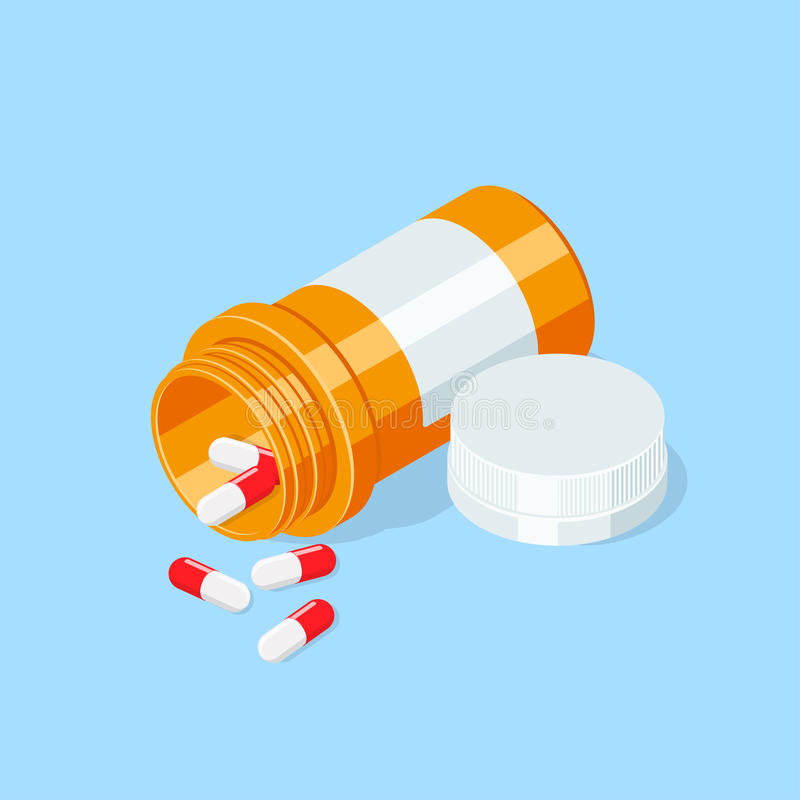 TOP 4 DRUG CLASSES PER FY
6
7
8
9
Sept 2022 TOP TEN REIMBURSED DRUGS FOR CHILDREN 0-17
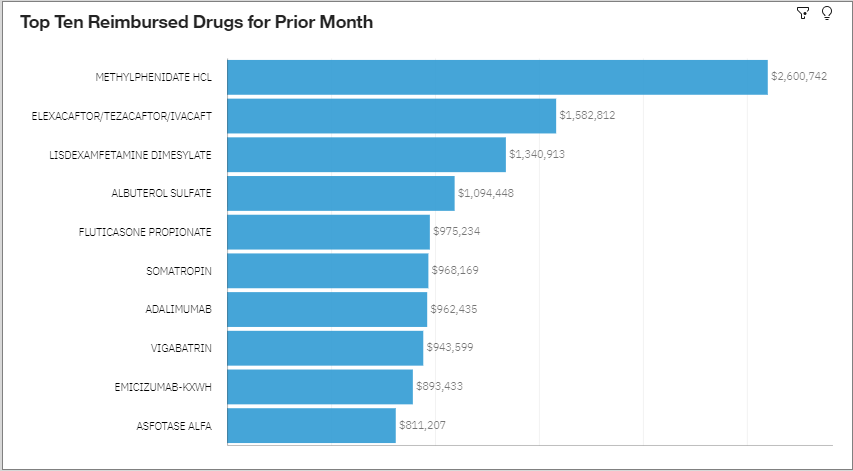 10
11
12